Cvičení 4 – morfologické typy venkovských sídel
Ze0132 Geografie obyvatelstva a sídel
Venkovská sídla
vesnice, venkovské osídlení nebo venkov – všechna sídla, která nejsou městy bez ohledu na to, že obyvatelstvo většiny takových sídel už ztratilo jakékoliv spojení se zemědělskou výrobou
skládají z obytných budov, hospodářských budov a zemědělsky obdělávaných ploch (plužiny)
Plužina – orná půda patřící k sídlu + louky, pastviny a lesy, které se nacházejí v souvisle rozparcelované ploše polí.
Morfologické typy venkovských sídel
Dělení podle půdorysu: uspořádání budov a plužiny
Hodnocení půdorysu venkovských sídel se zaměřuje na zkoumání:
půdorysného uspořádání jednotlivých usedlostí (tvar a vzájemná poloha obytných a neobytných částí usedlostí, tvar dvora apod.)
půdorysného uspořádání sídla jako celku (jaké je uspořádání usedlostí a plužiny, jaká je jejich poloha vzhledem k návsi)
pravidelné
nepravidelné
Podle půdorysného uspořádání budov v sídle se rozlišují dva základní typy půdorysu:
soustředěný – jednotlivé usedlosti jsou postaveny těsně vedle sebe
řadový – jednotlivé usedlosti jsou v nevelkých vzdálenostech od sebe, jsou ale vzájemně odděleny dvory nebo zahradami
Morfologické typy venkovských sídel
Plužina má také několik typů, které se většinou řadí do dvou skupin: 
–pravidelná plužina
traťová plužina
záhumenicová plužina
délková plužina
–nepravidelná plužina
úseková plužina
plužina scelených úseků
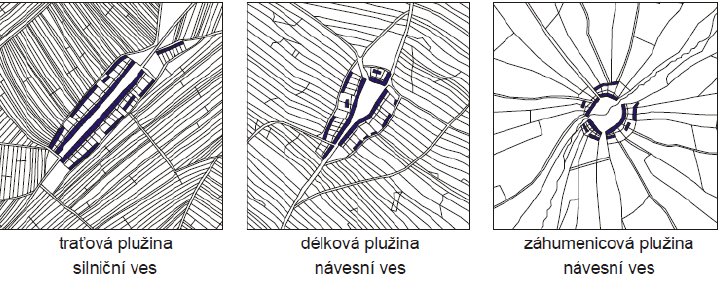 Morfologické typy venkovských sídel
Pravidelné půdorysné typy vesnic:
silniční vsi
návesní vsi
řadové vsi
lesní návesní vsi
Nepravidelným půdorysným typem jsou vesnice s hromadným půdorysem
(Náves= prostor na němž se soustřeďuje hospodářský  a společenský život vesnice, statky semknuty k sobě)
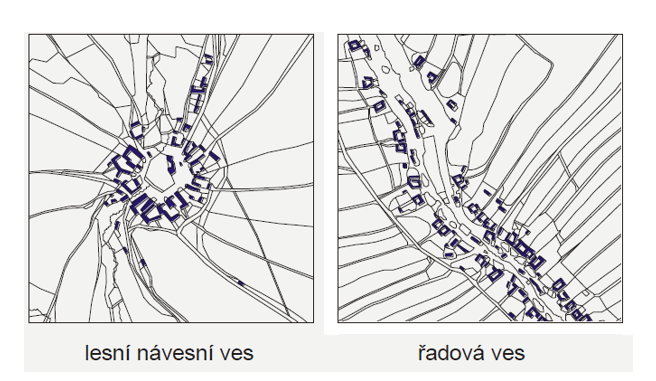 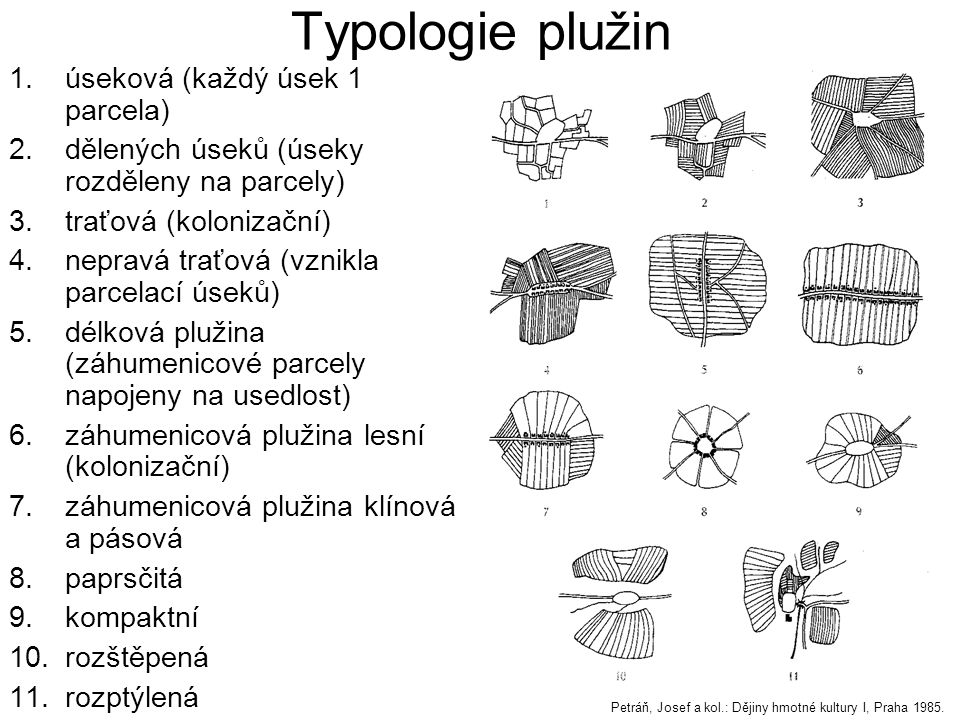 Silniční vsi
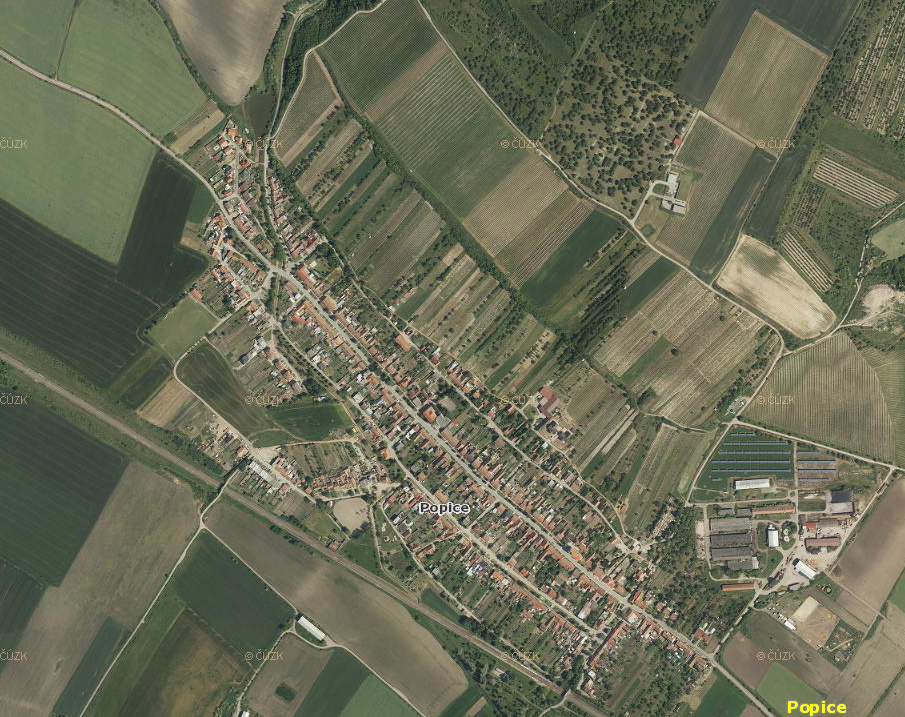 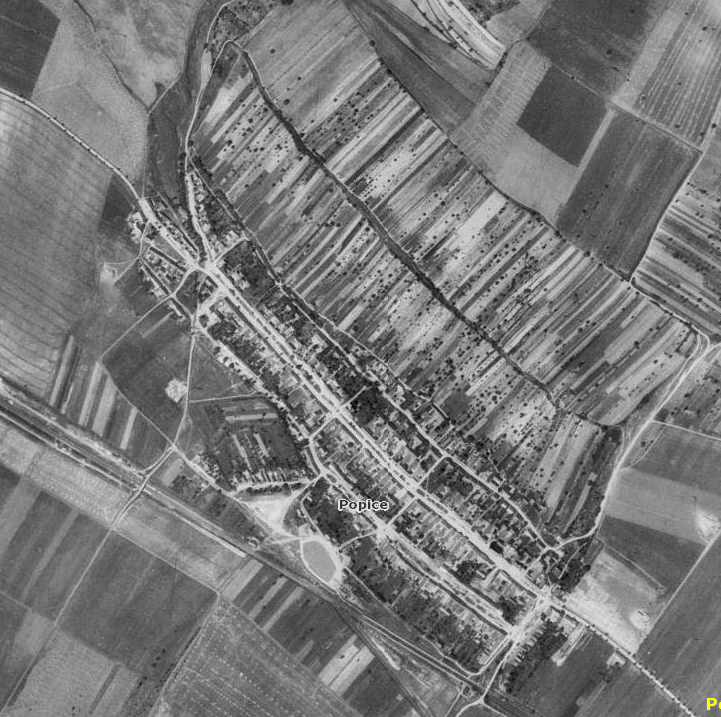 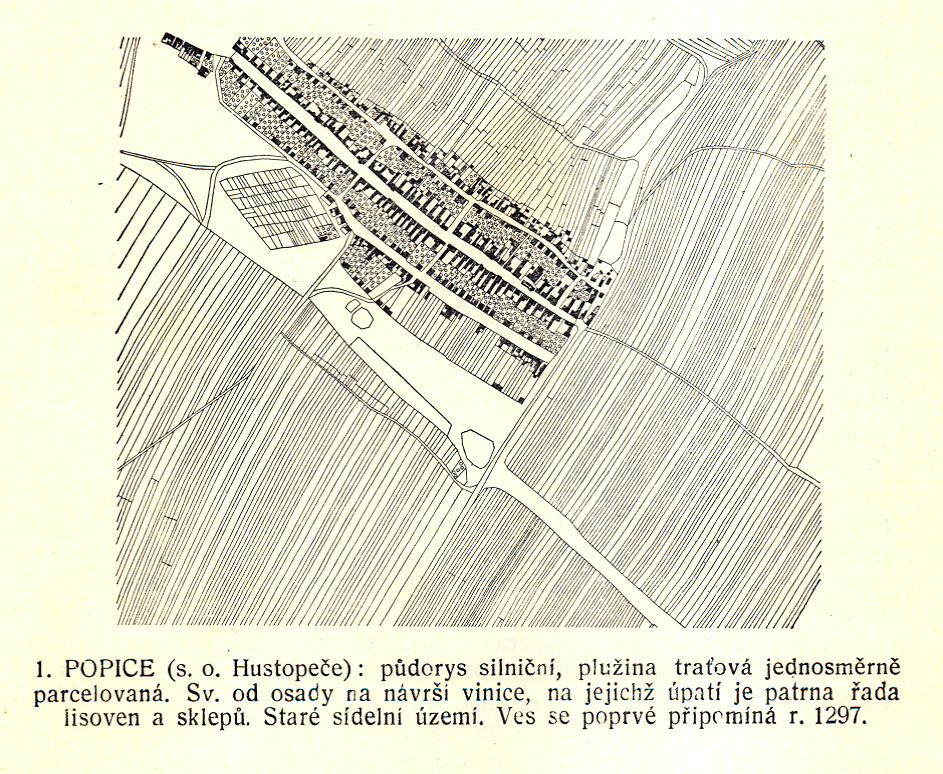 Návesní vsi
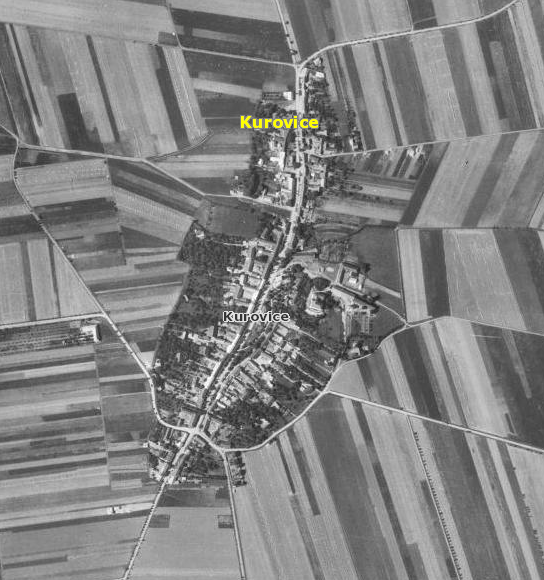 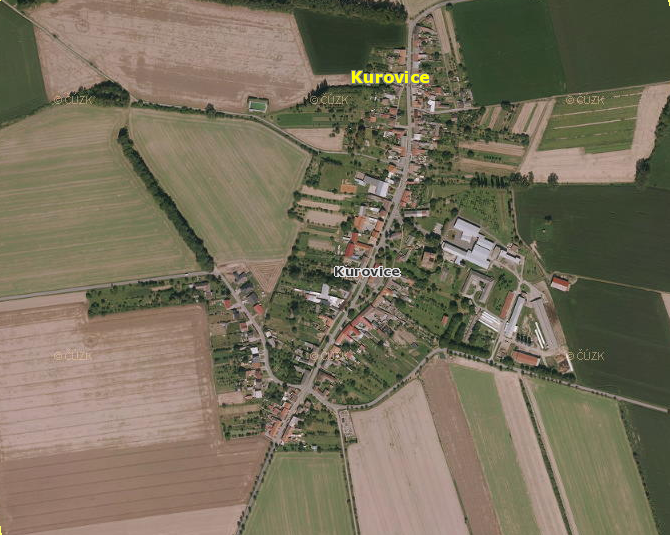 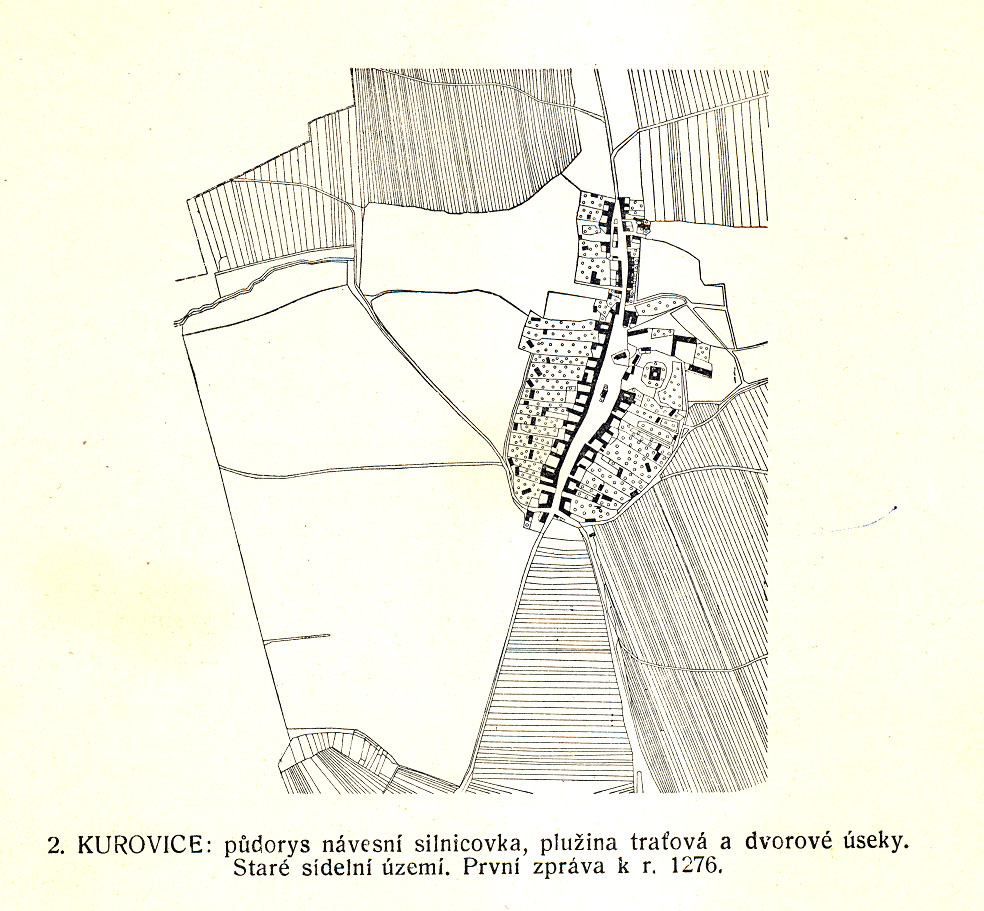 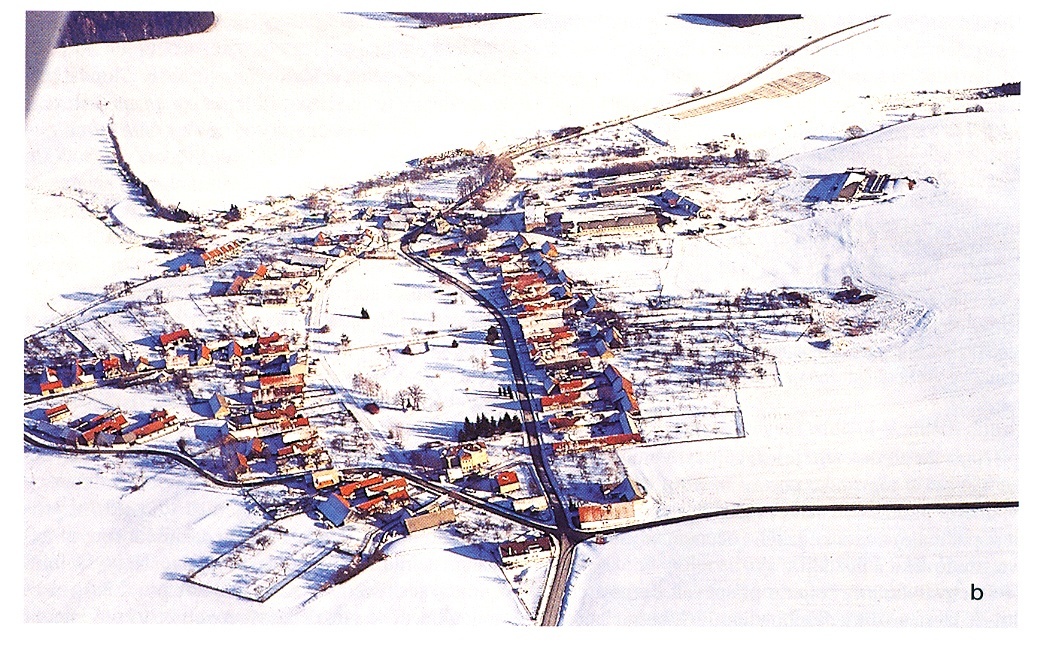 Půdorysy vesnic: návesní silniční ves
ves s okrouhlou návsí a radiálním uspořádáním parcel
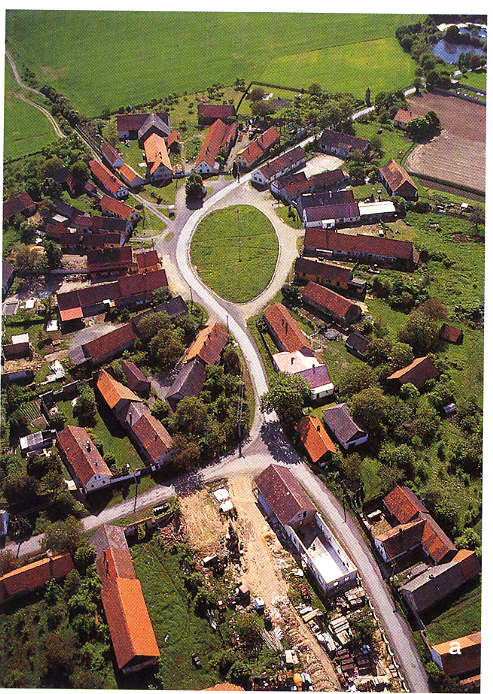 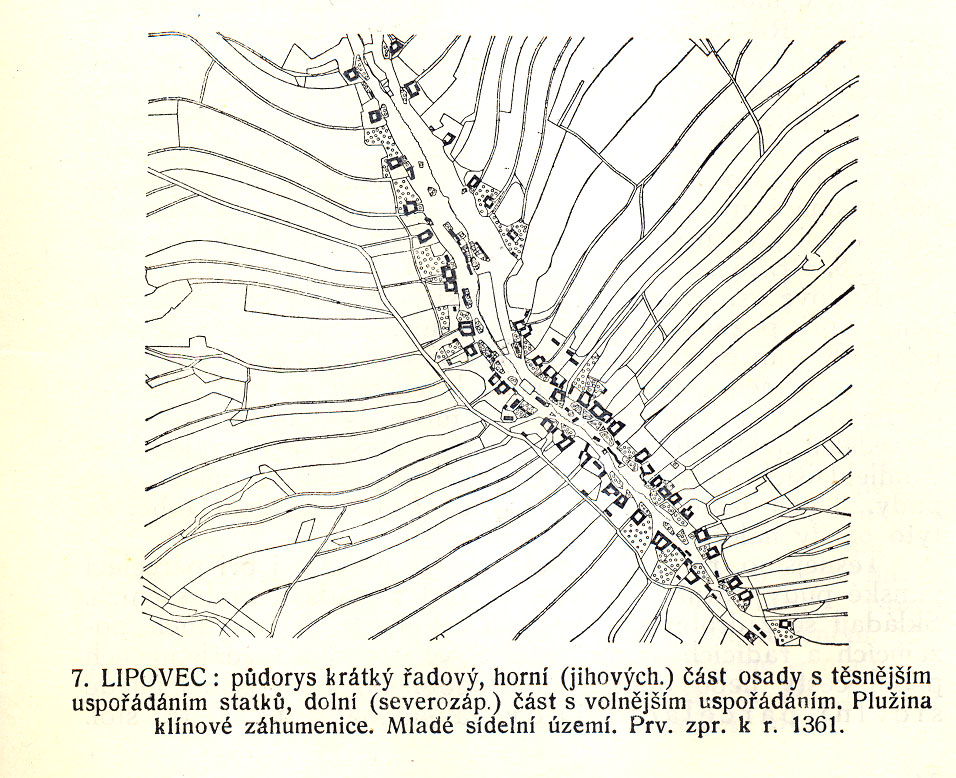 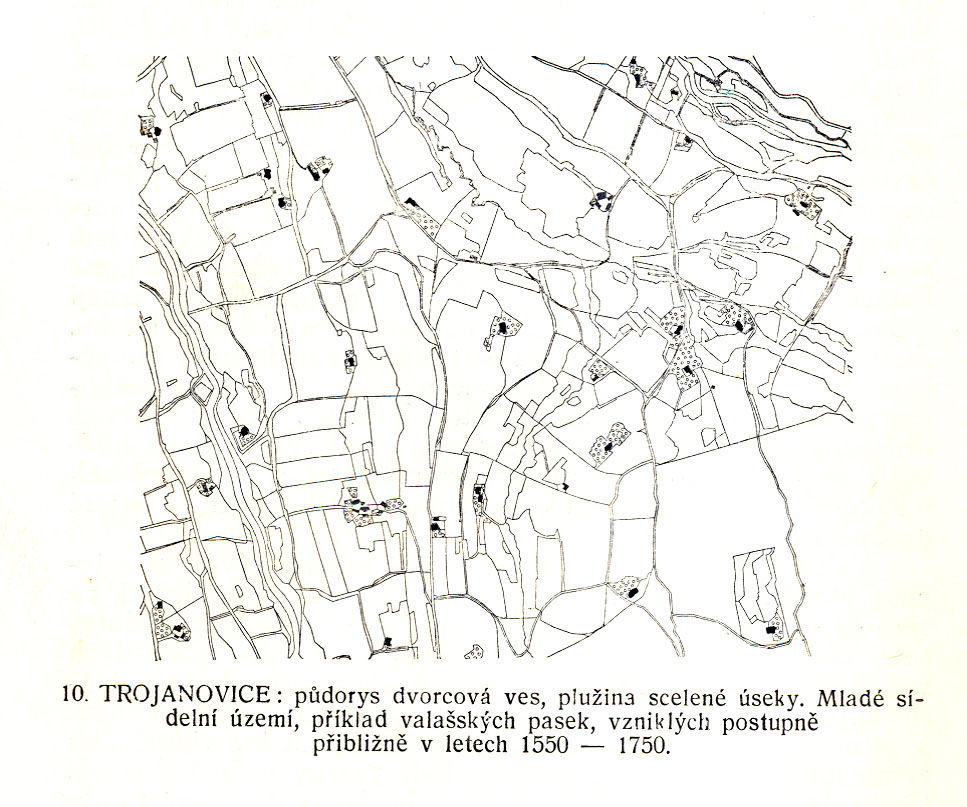 Zadání cvičení
Klasifikujte z geneticko-morfologického hlediska půdorysu 3 venkovská sídla odlišné dle uspořádání budov a plužin
Jedno sídlo vyberte v okolí vašeho bydliště (pokud bydlíte ve městě, je třeba vybrat blízké venkovské sídlo), navštivte toto sídlo, pořiďte fotodokumentaci charakterizují daný typ venkovského osídlení (dobrovolné)
dokumentujte na leteckém snímku morfologický typ a doplňte ručně zpracovaným schématickým náčrtem (uspořádání budov a plužin)
ostatní 2 venkovská sídla vyberte tak, aby byla vždy jiného morfologického typu (kterékoliv sídlo v ČR), popište geograficky , kde se venkovské sídlo nachází, určete morfologický typ + typ plužiny a doplňte letecký snímek + náčrt
Zdroje
Google Earth Pro
https://www.google.com/maps
www.mapy.cz
Lokální mapové zdroje
Zadání cvičení
Záhlaví: jméno, učo
Název cvičení: Cvičení 4 – morfologické typy venkovských sídel
Zadání cvičení
Vypracování cvičení – stačí mapy, nákres a připadne foto
Závěr cvičení – geografické umístění sídla, popis morfologického typu + proč? + typ plužiny (jak jste to poznali), 10+ řádků pro každou obec + využití ve výuce
Použité zdroje (dle citační normy)
Termín odevzdání: 25.11. do půlnoci